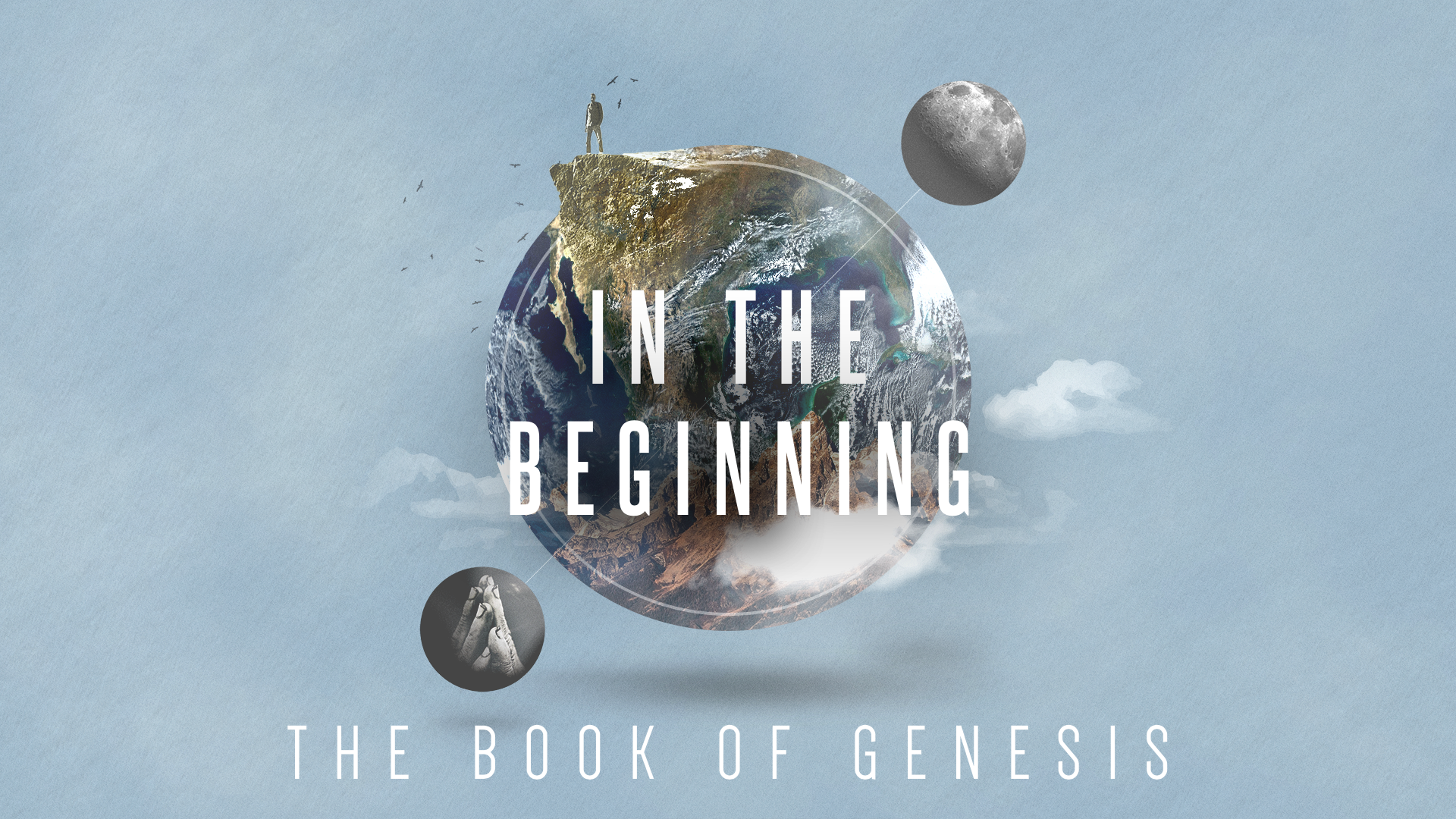 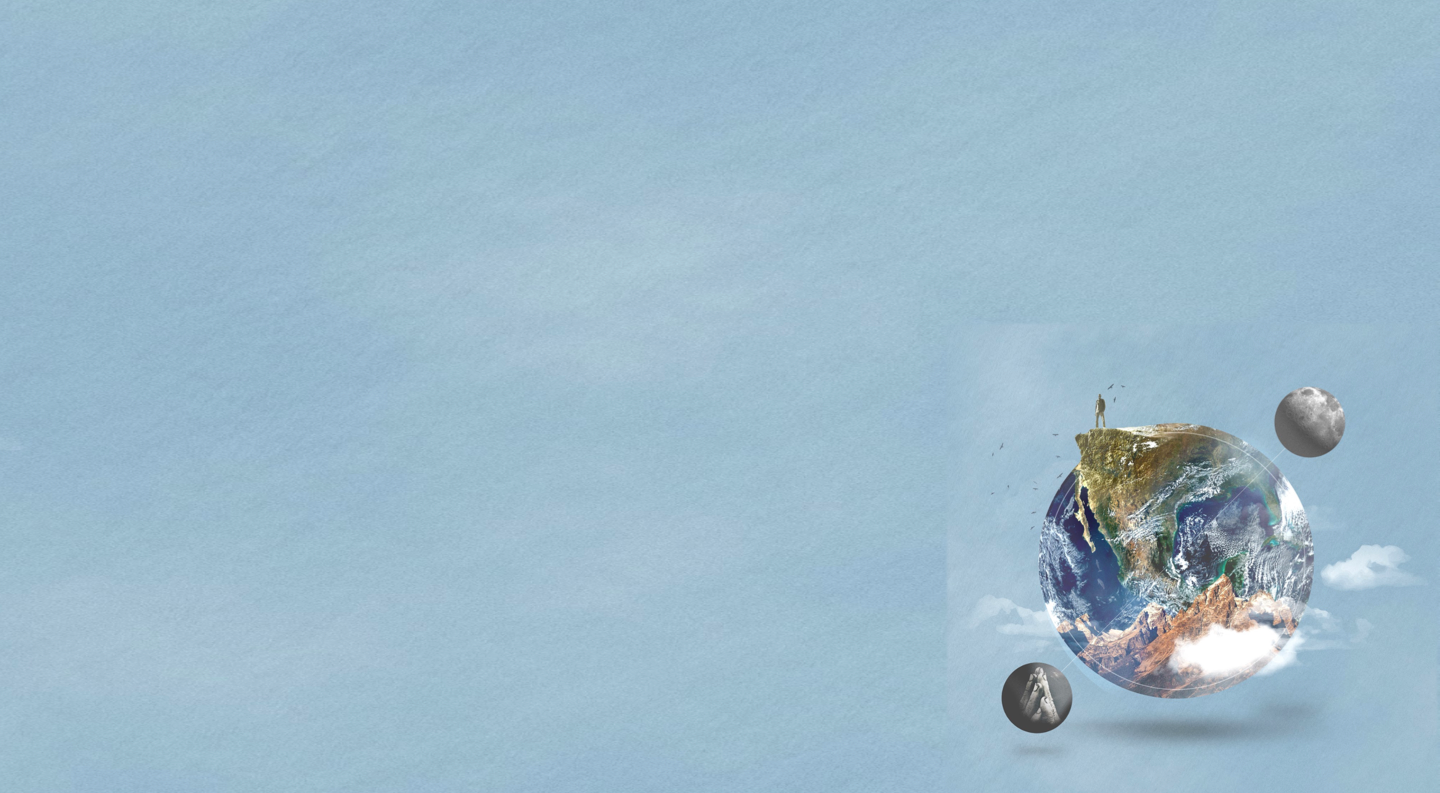 Introduction To The Class:
2 Question To Help Move Through The Text
“What’s The Application For Me?”
“What Does This Teach Me About God?”
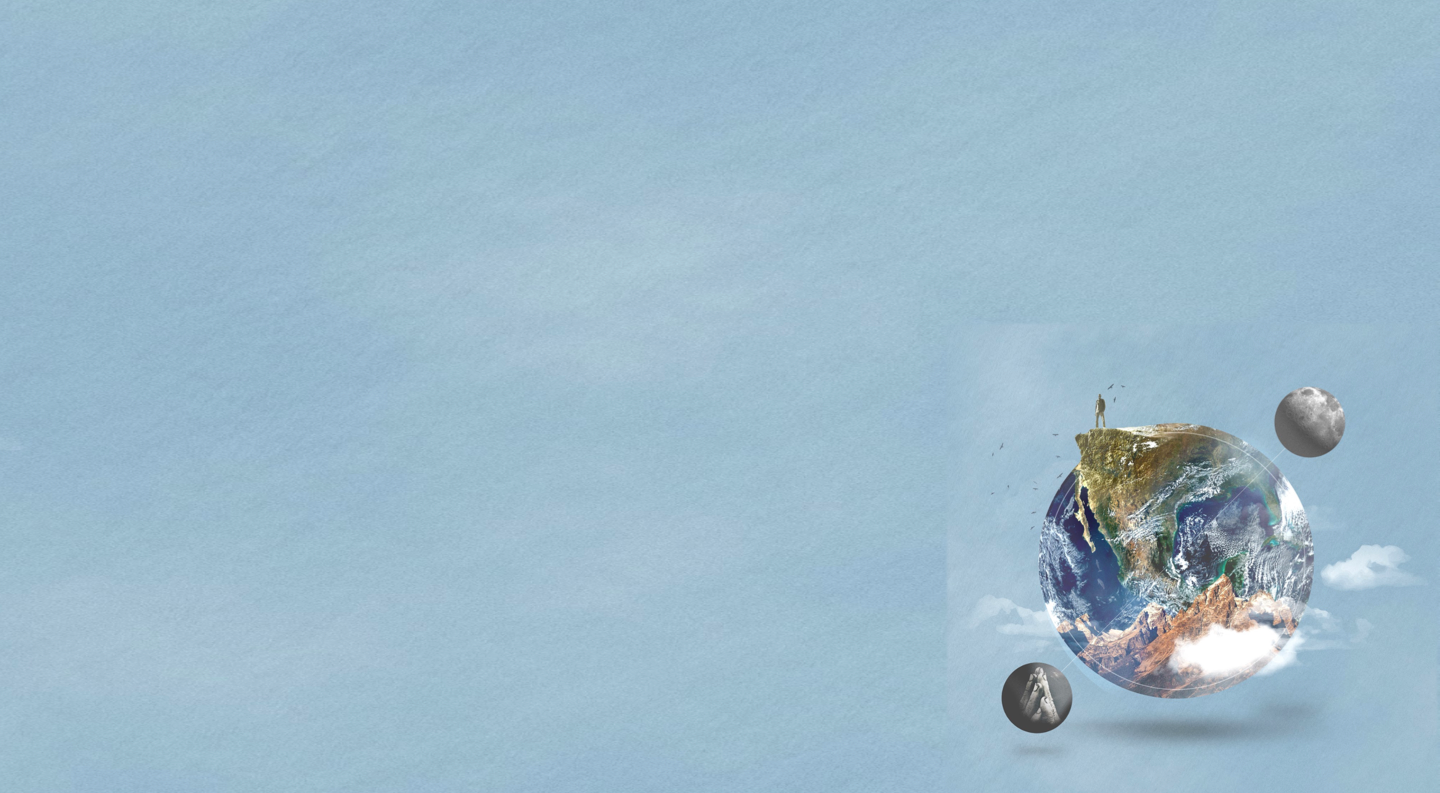 Genesis 1-3: Creation & Chaos
Three Applications From The Creation & Fall Of Man
God Gives Each Of Us A Choice In Love To Submit Or Disobey
“The presence of this tree – the presence of a choice for Adam – was good because for Adam to be a creature of free will, there had to be a choice, some opportunity to rebel against God. If there is never a command or never something forbidden there can then never be choice. God wants our love and obedience to Him to be the love and obedience of choice ”
-Unknown
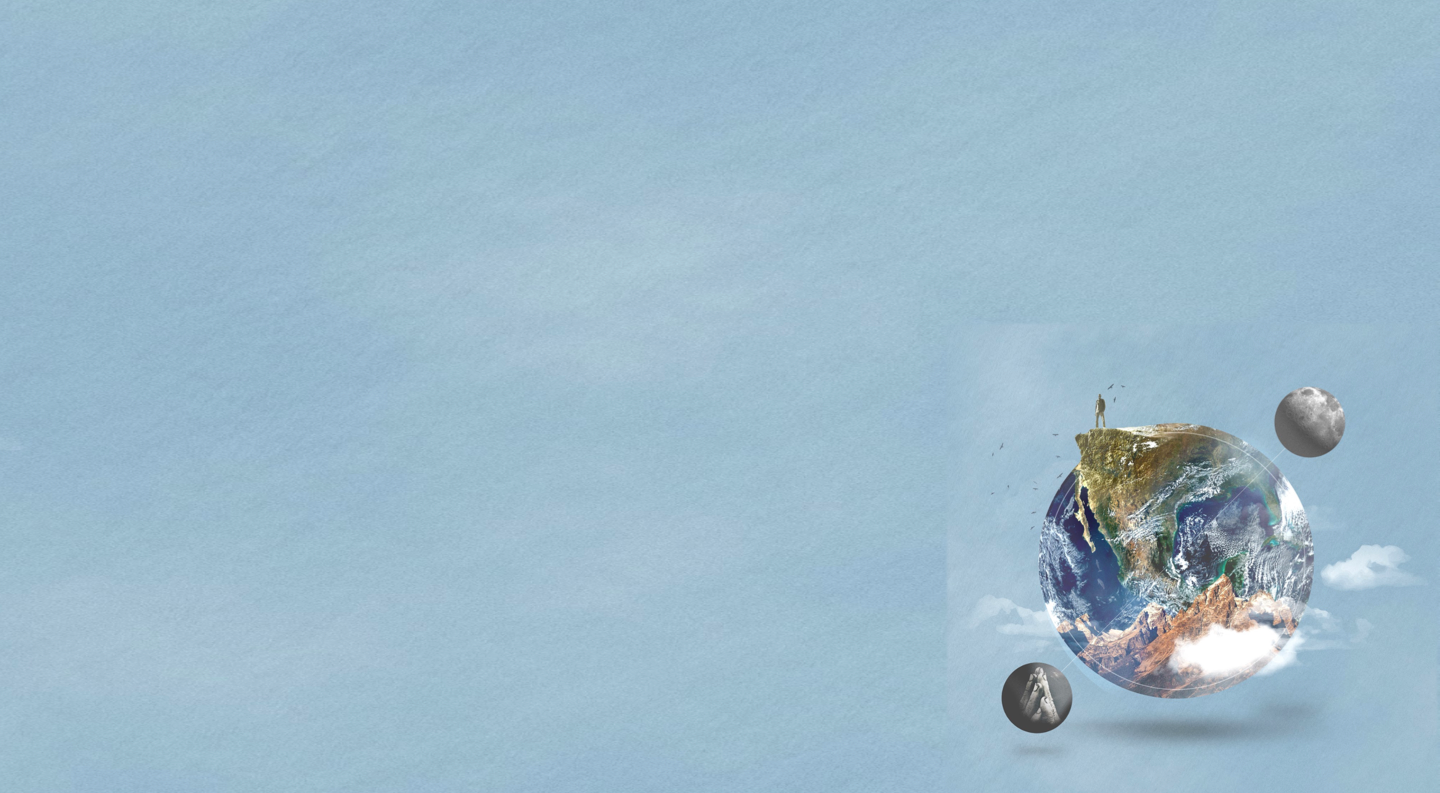 Genesis 1-3: Creation & Chaos
Three Applications From The Creation & Fall Of Man
God Gives Each Of Us A Choice In Love To Submit Or Disobey
Disobedience Prevents Us From Dwelling With God…There Are Consequences!
The Devil Is Good At What He Does…
Be On Guard!
”He only had one way he could sin and we have countless ways. There are many trees of temptation in our lives, but Adam had only one ”
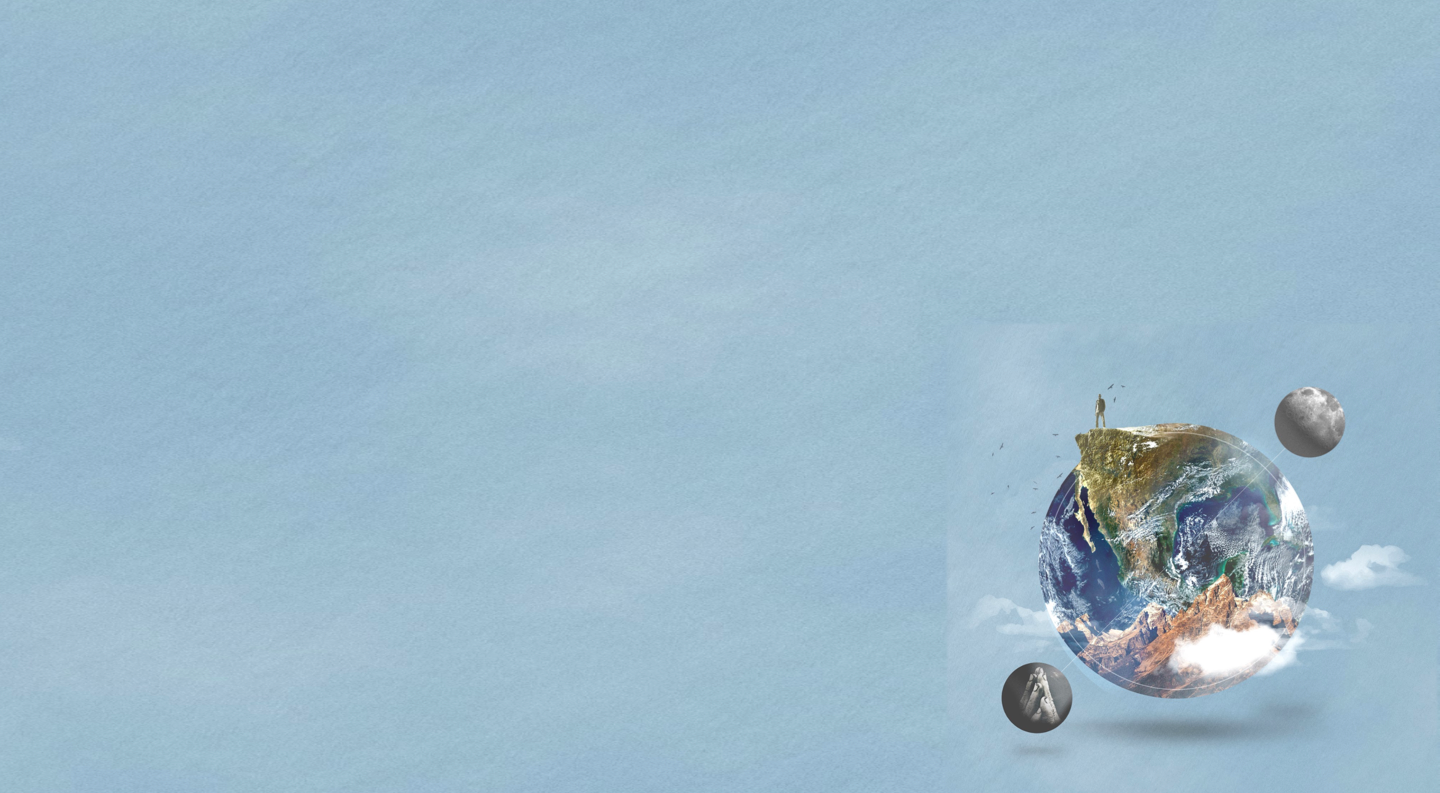 Genesis 1-3: Creation & Chaos
A Detour Into A Marriage Lesson
Law 1) Priority
Law 3) Possession
Law 2) Pursuit
Law 4) Purity
” That is why a man leaves his father and mother and is united to his wife.” (NIV)
Genesis 2:24
” Therefore shall a man leave his father and his mother, and shall cleave unto his wife: and they shall be one flesh.” (KJV)
Genesis 2:24
” Therefore shall a man leave his father and his mother, and shall cleave unto his wife: and they shall be one flesh.” (KJV)
Genesis 2:24
” 25 Adam and his wife were both naked, and they felt no shame.” (KJV)
Genesis 2:25
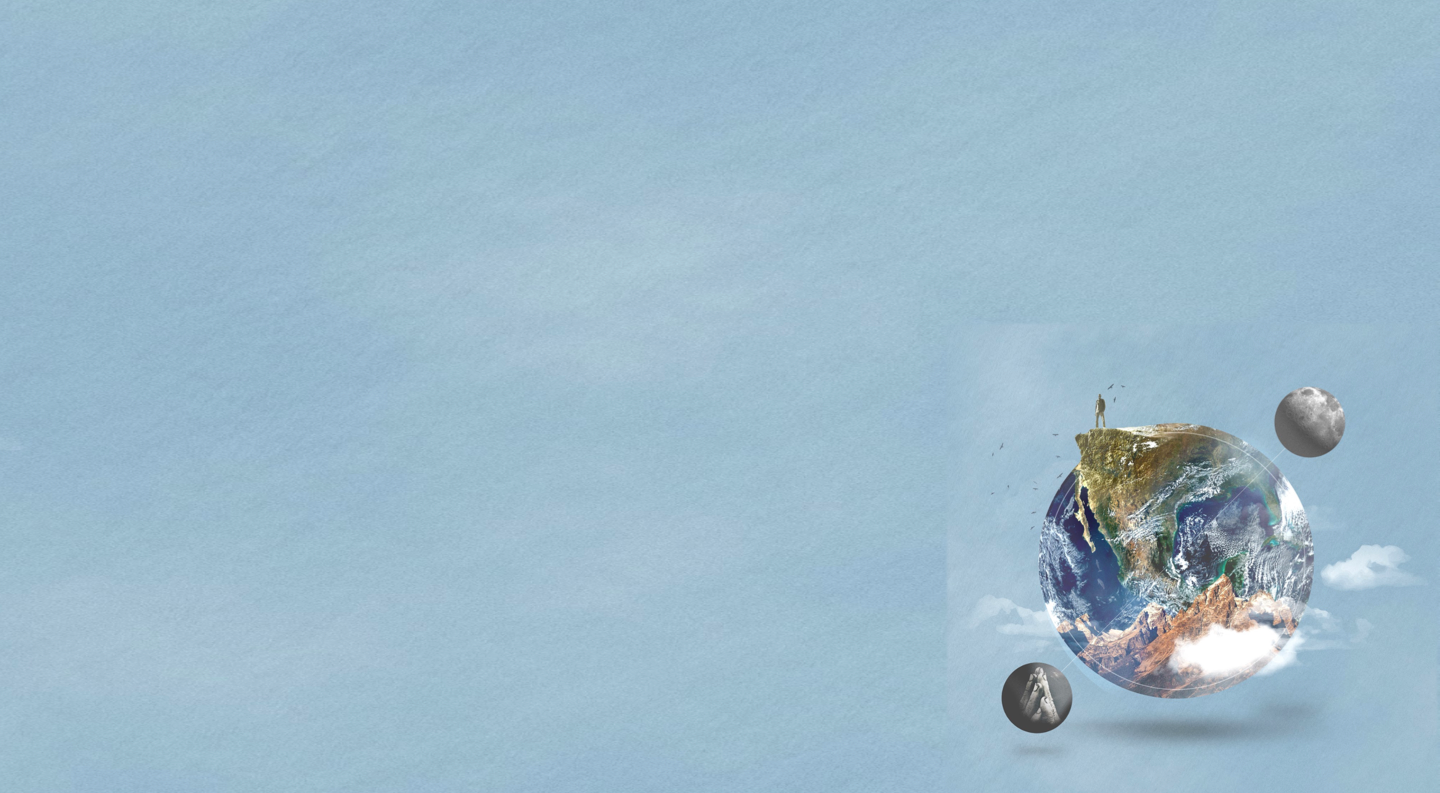 Genesis 1-3: Creation & Chaos
A Promise Of Victory